Easter
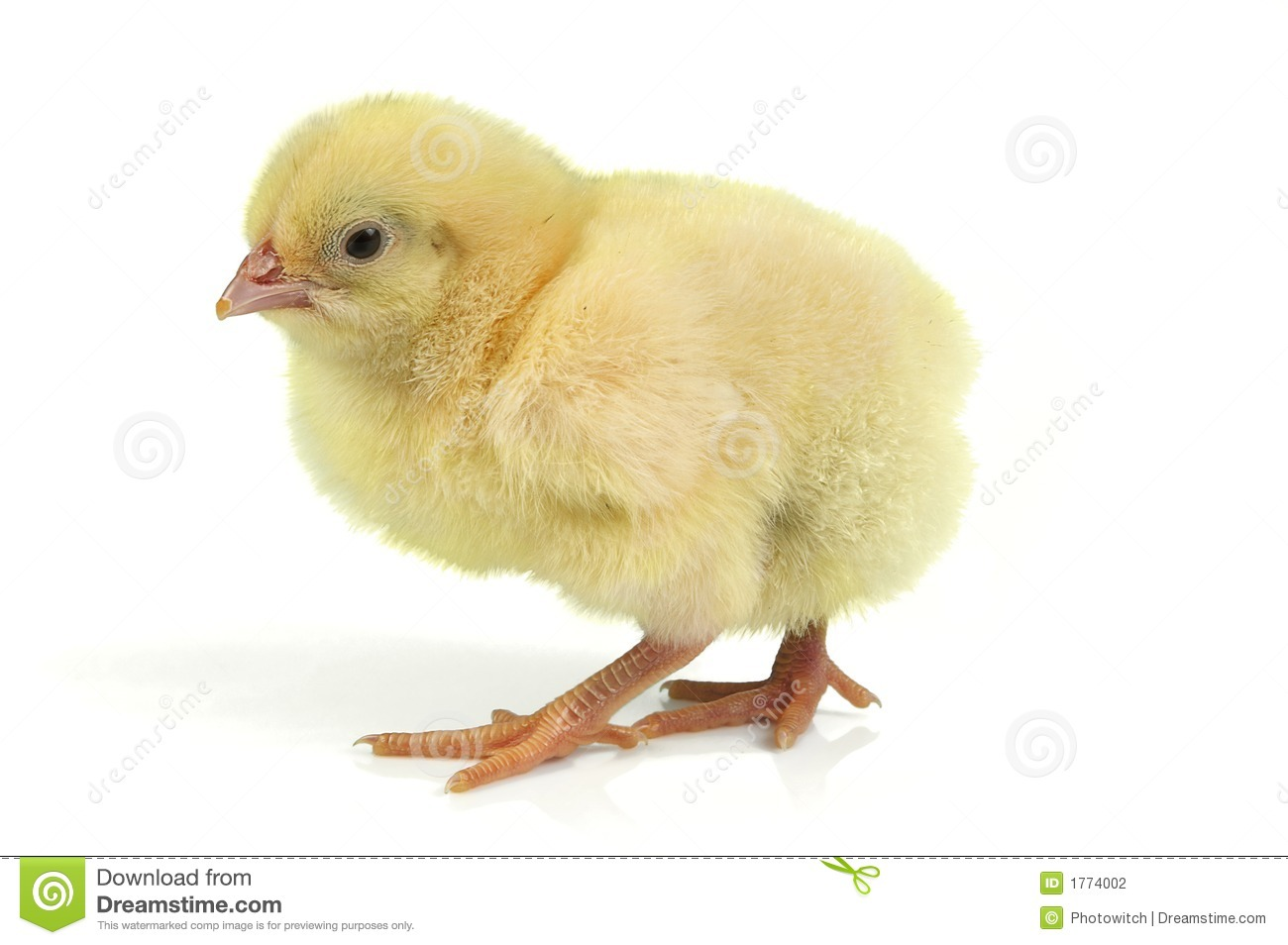 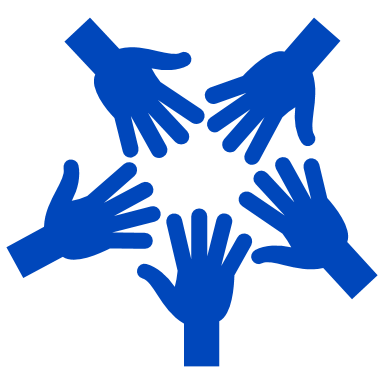 Respect
Everyone treats our environment with respect and appreciates the cultures, beliefs and views of one another.
The most important Christian festival

Remember last week of Jesus’ life

The celebration of Easter starts on shrove Tuesday 

Day before Lent – this is where Christians reflect on how they can be better Christians
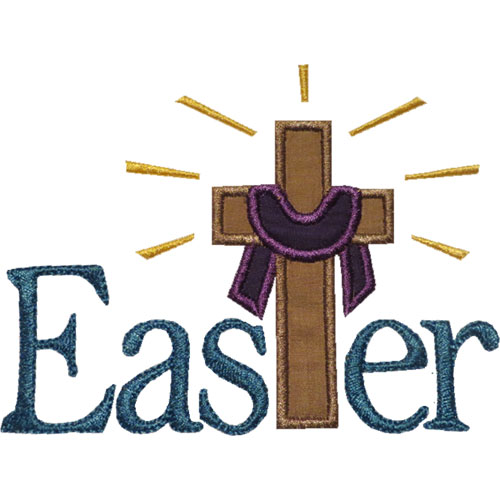 What is Lent?
Reminds Christians how sin separates us from God
Preparation for the celebration of Easter
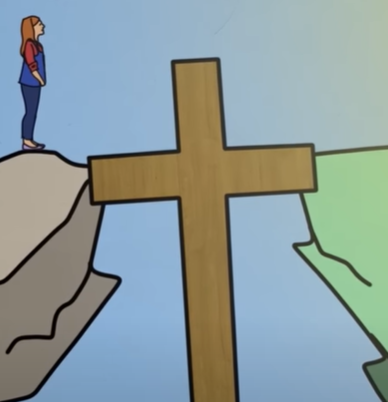 Lent lasts for 40 days

From Ash Wednesday to the Saturday before Easter

Lent is a time of prayer and fasting to draw us closer to God
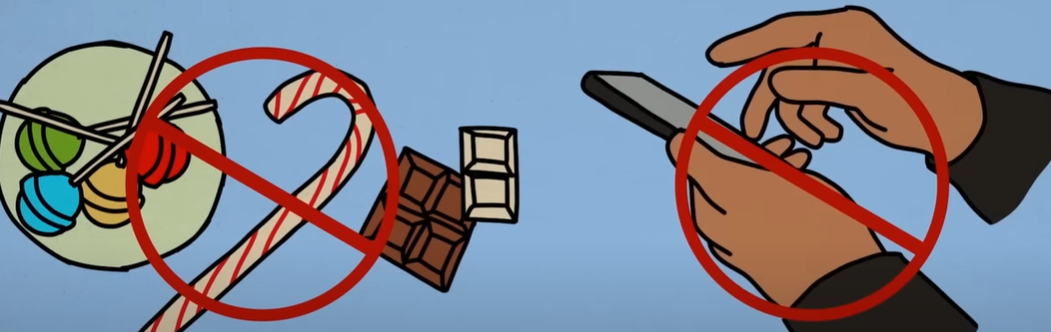 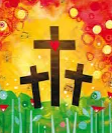 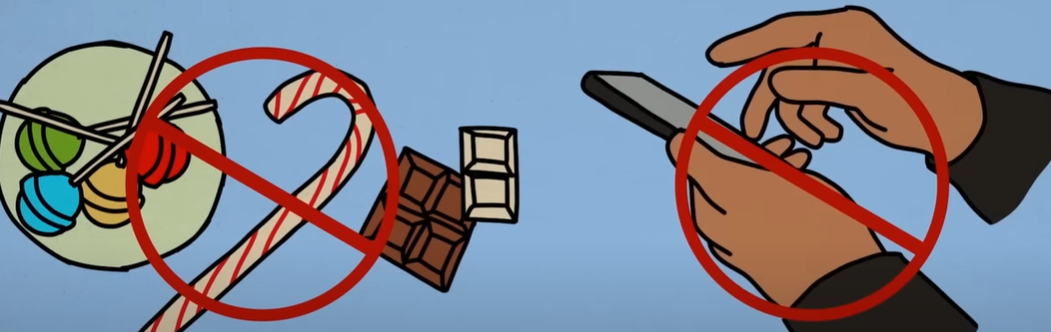 Reflection

Rather than give something up. Is there something you can begin?
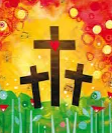 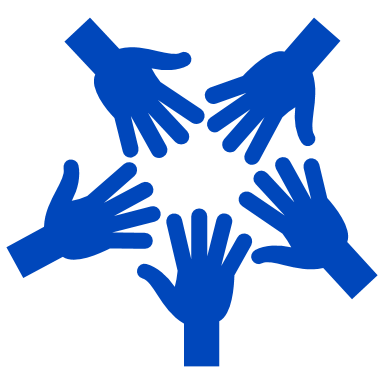 Respect
Everyone treats our environment with respect and appreciates the cultures, beliefs and views of one another.
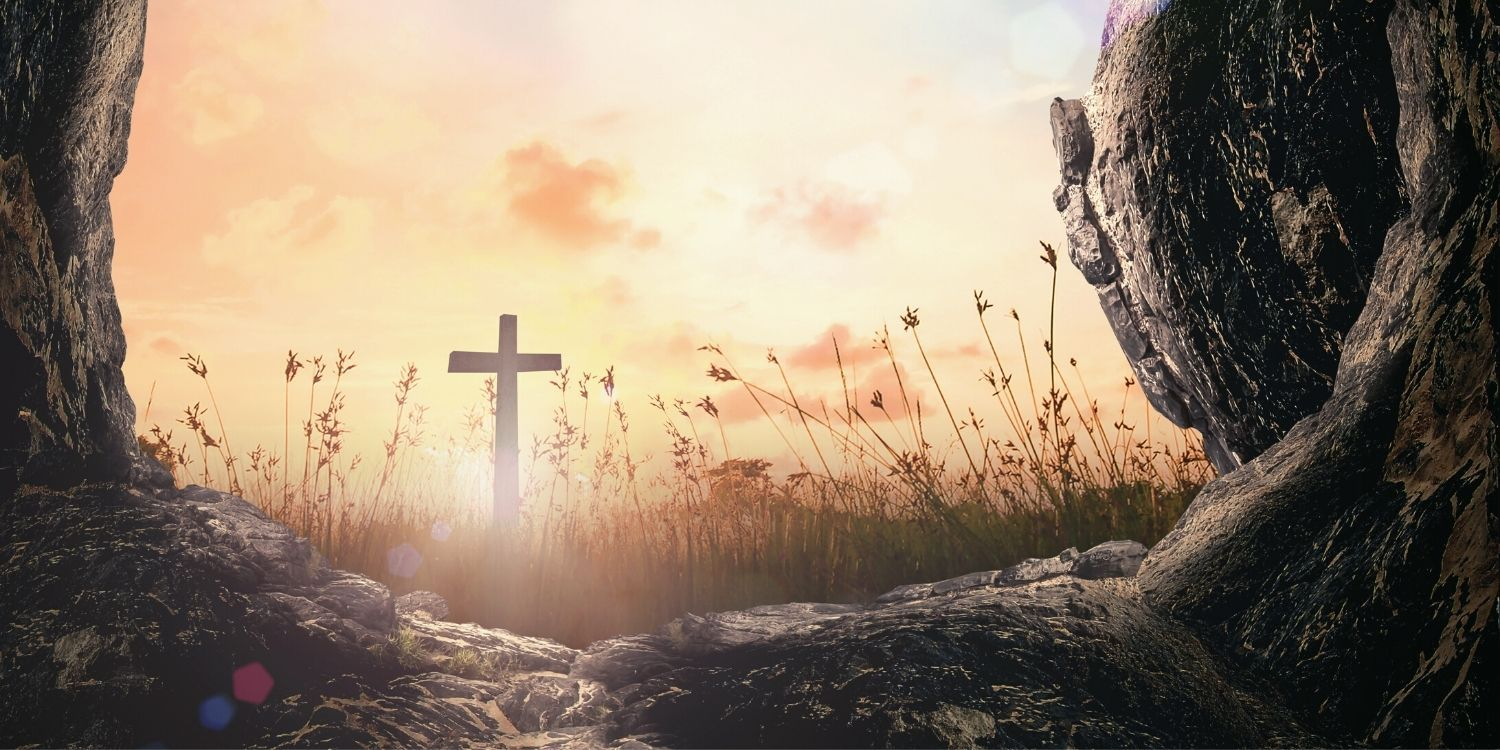